МБДОУ ДС «Зоренька» г.Волгодонска
Презентация к занятию 
«Народное творчество Донского края»
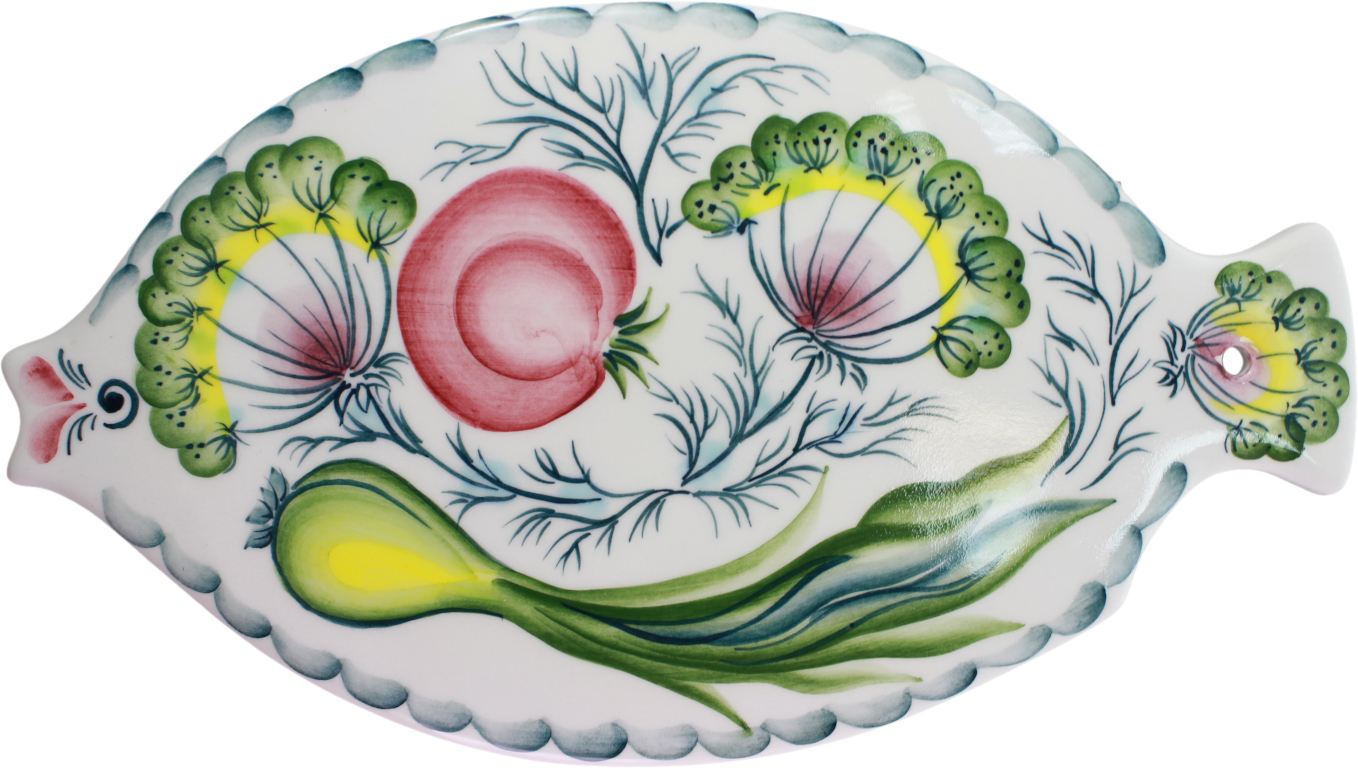 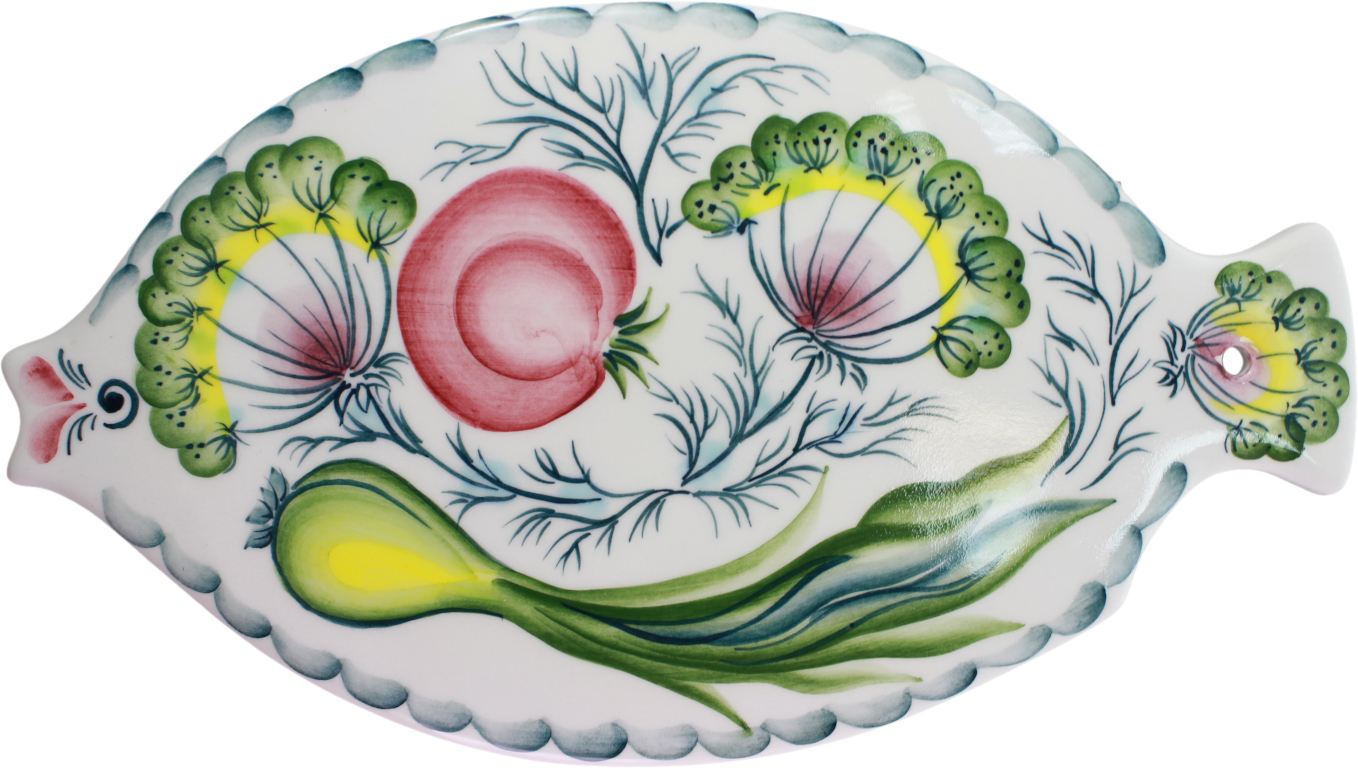 Разработала:
Артамонова О.Н.
г. Волгодонск, 2022г.
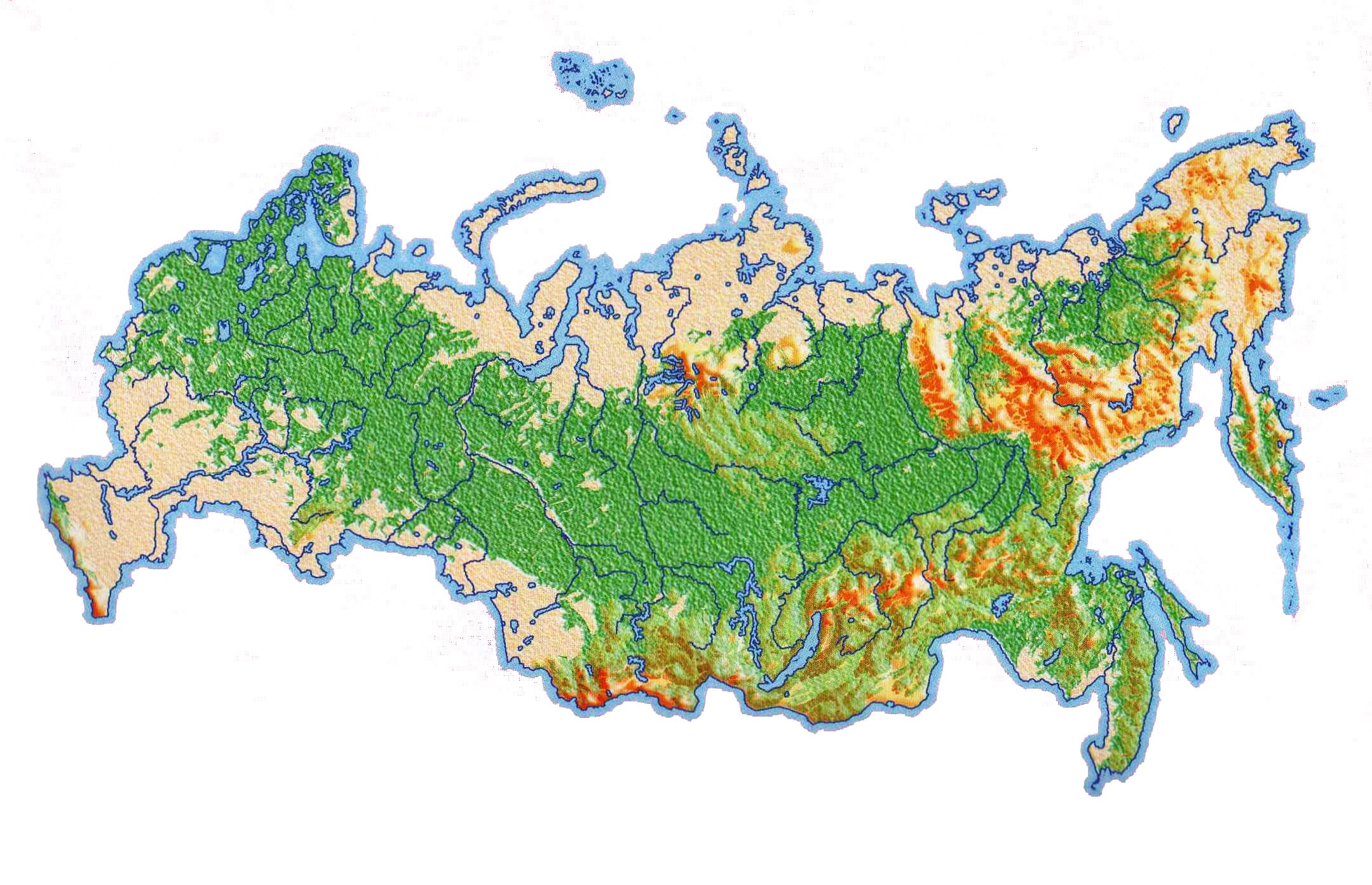 Р о с с и я
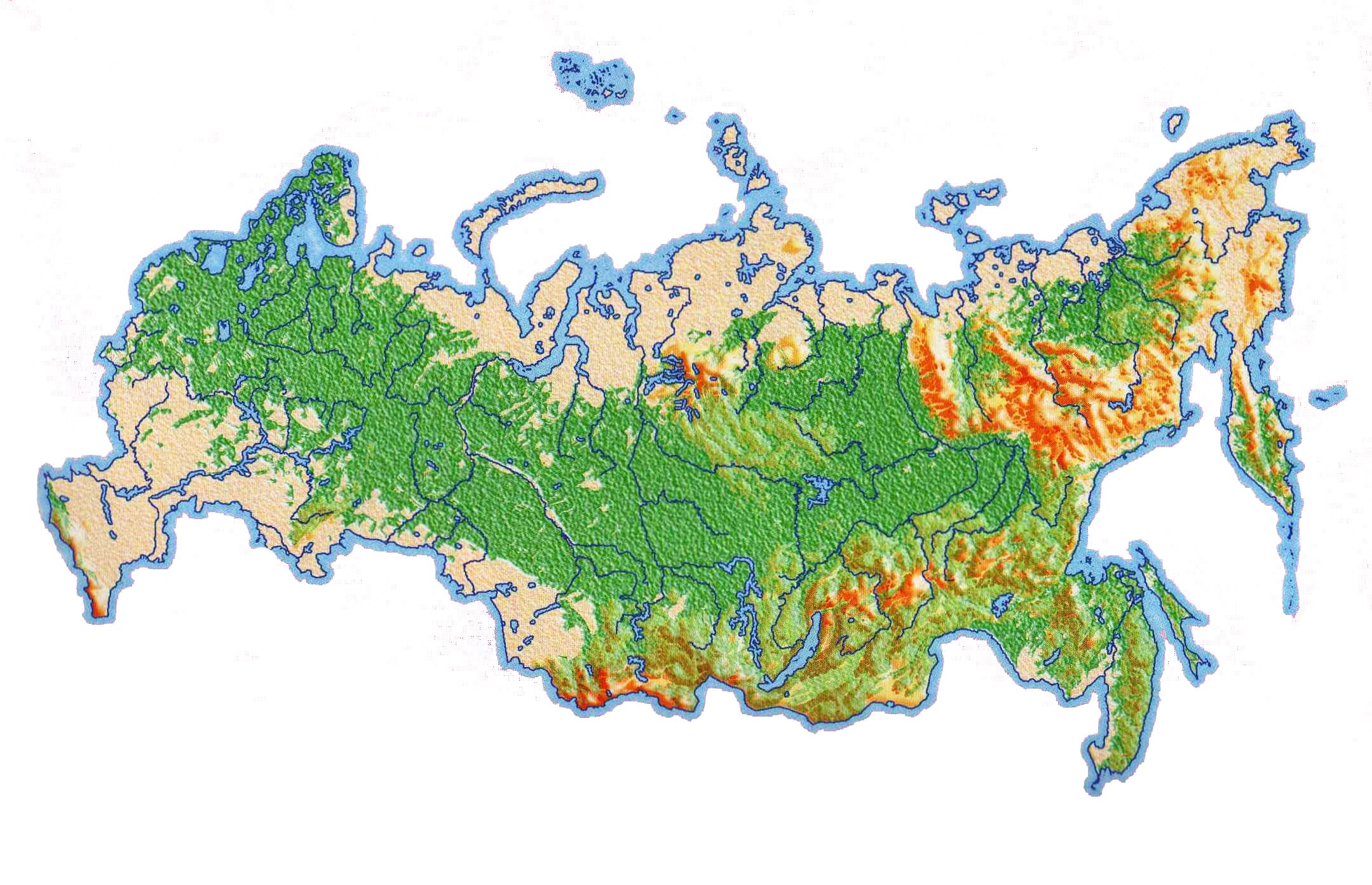 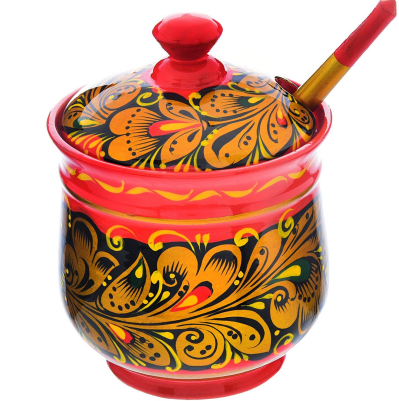 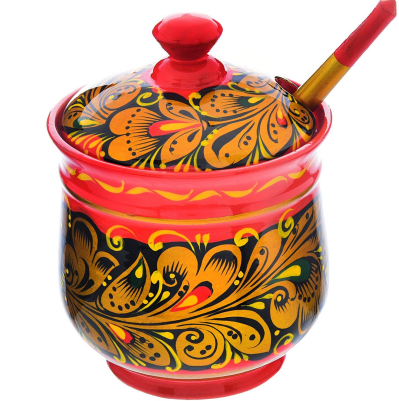 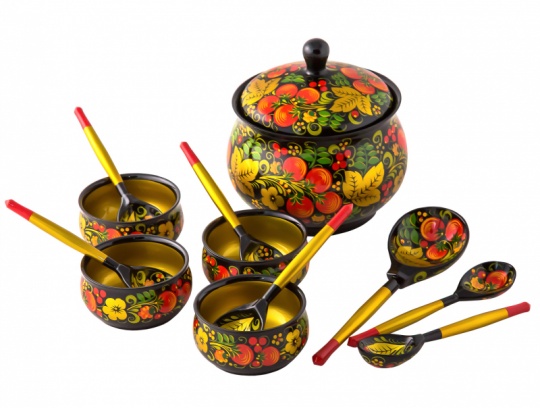 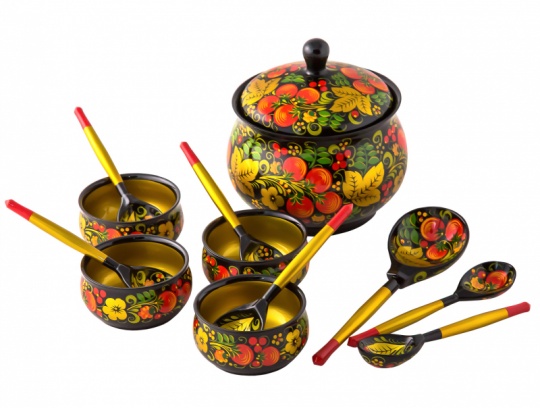 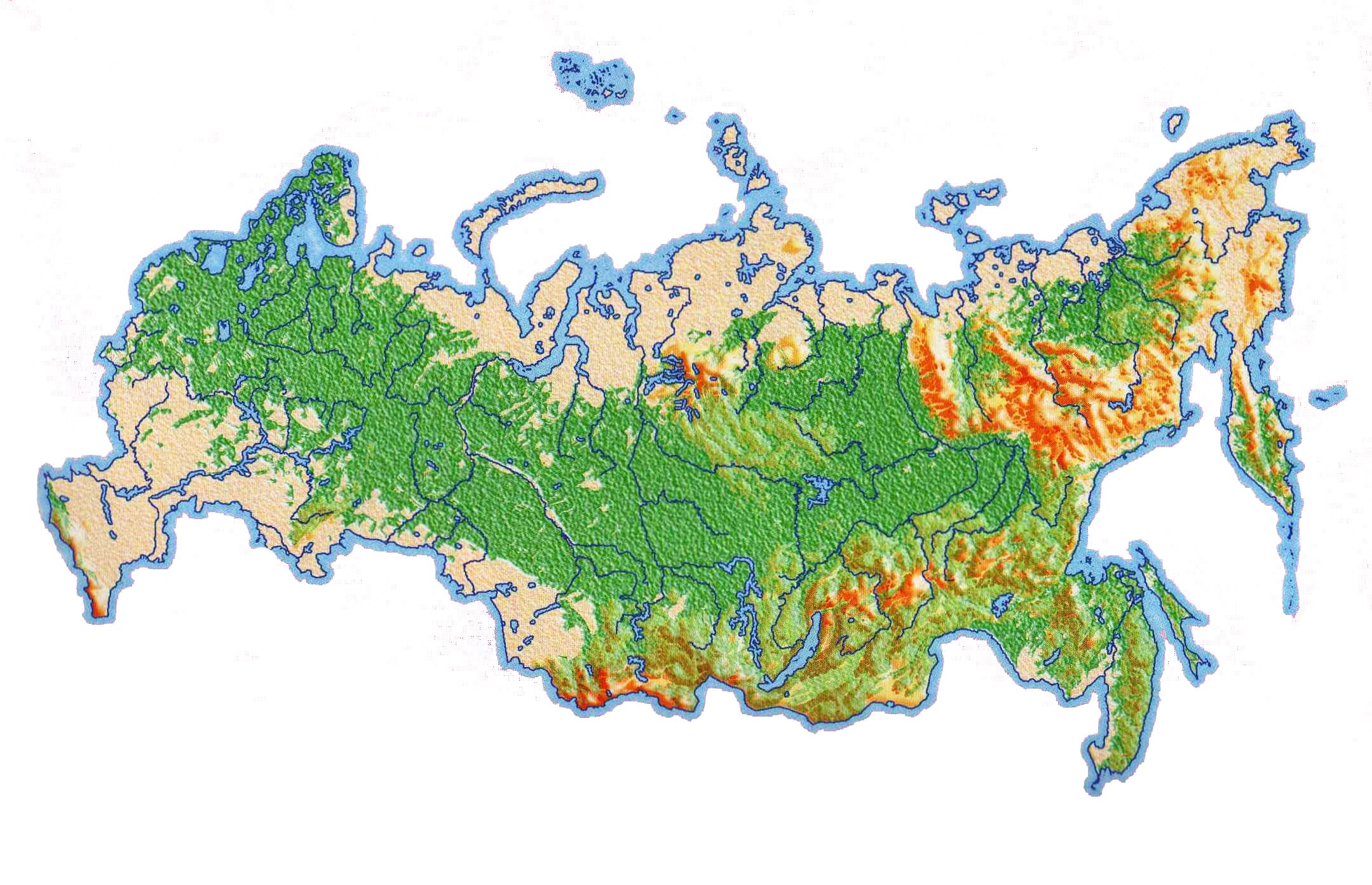 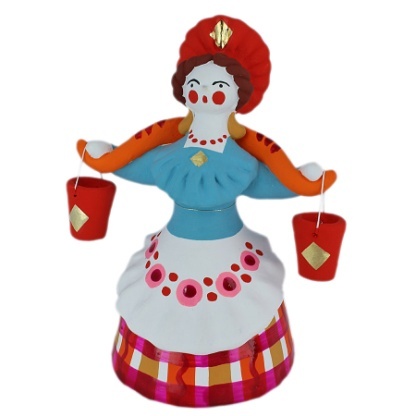 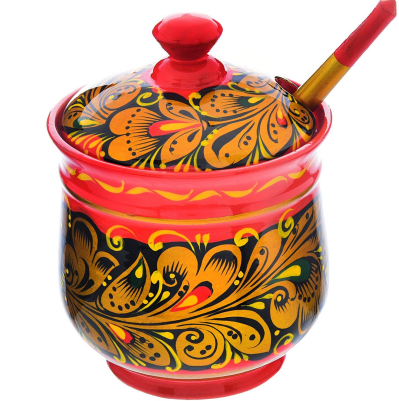 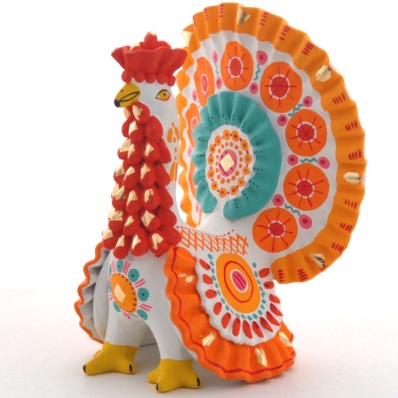 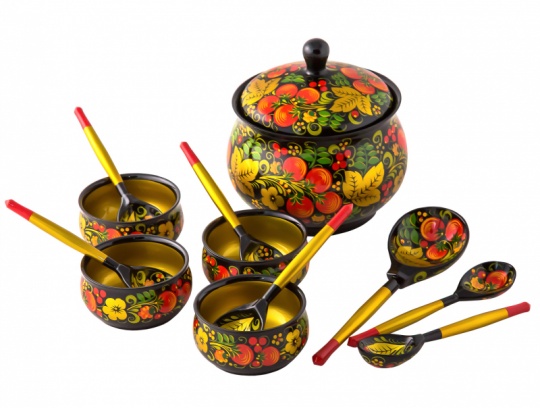 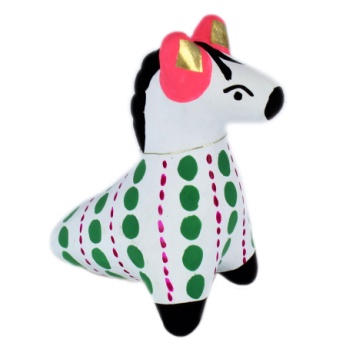 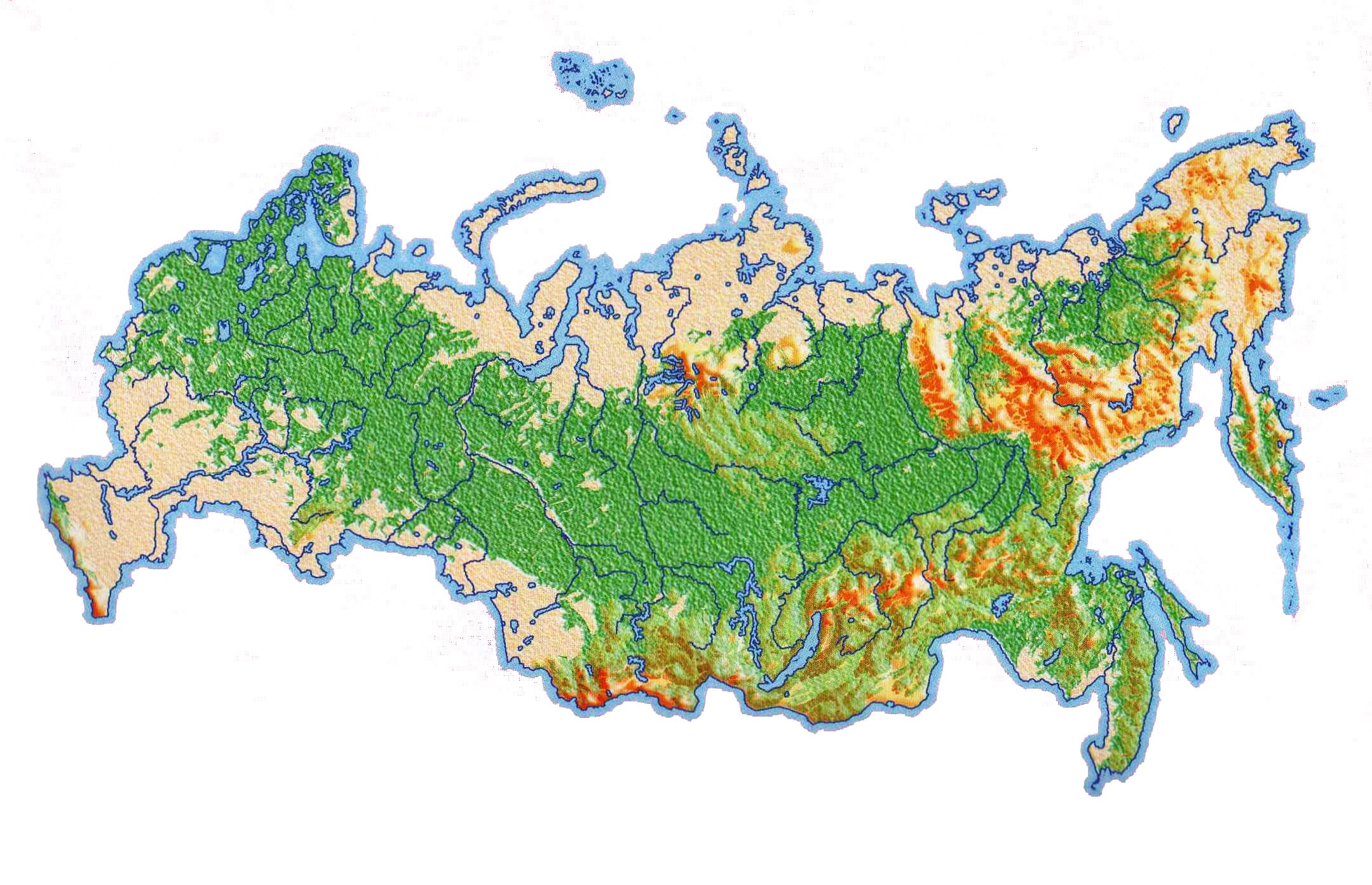 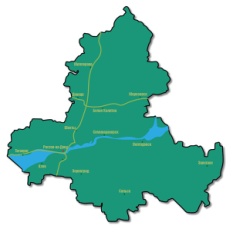 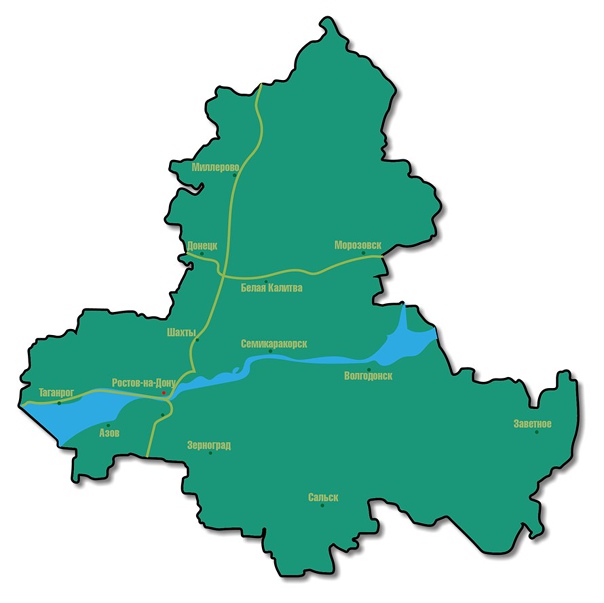 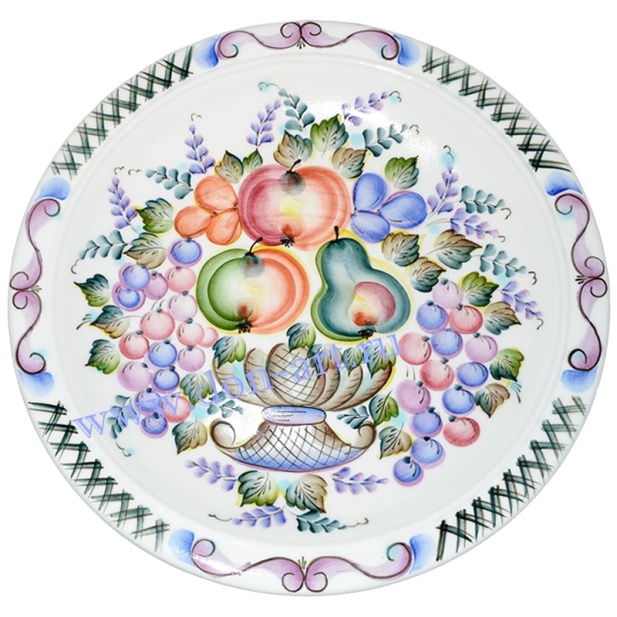 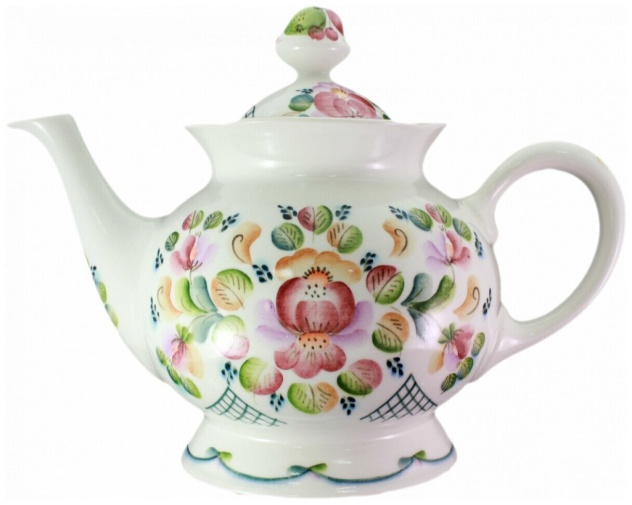 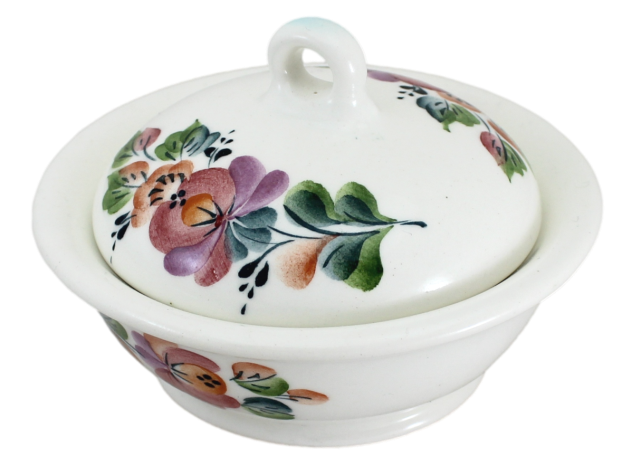 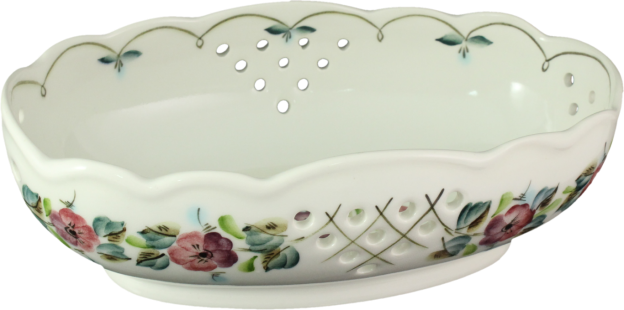 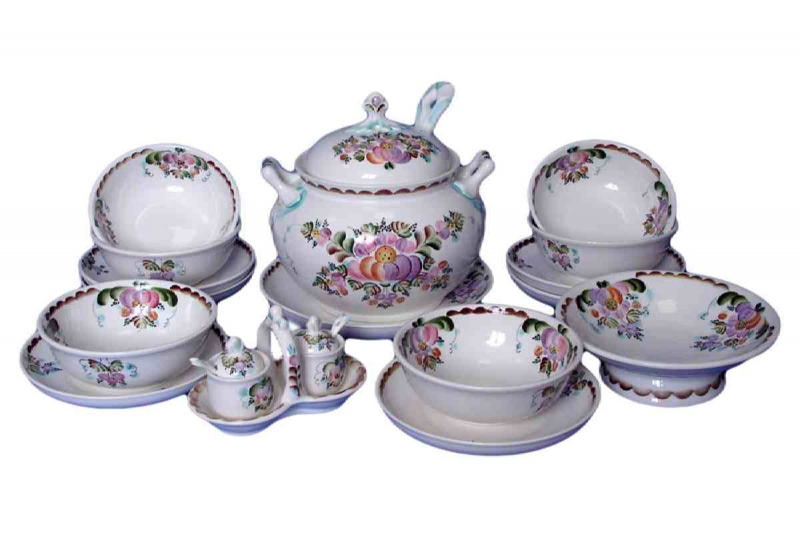 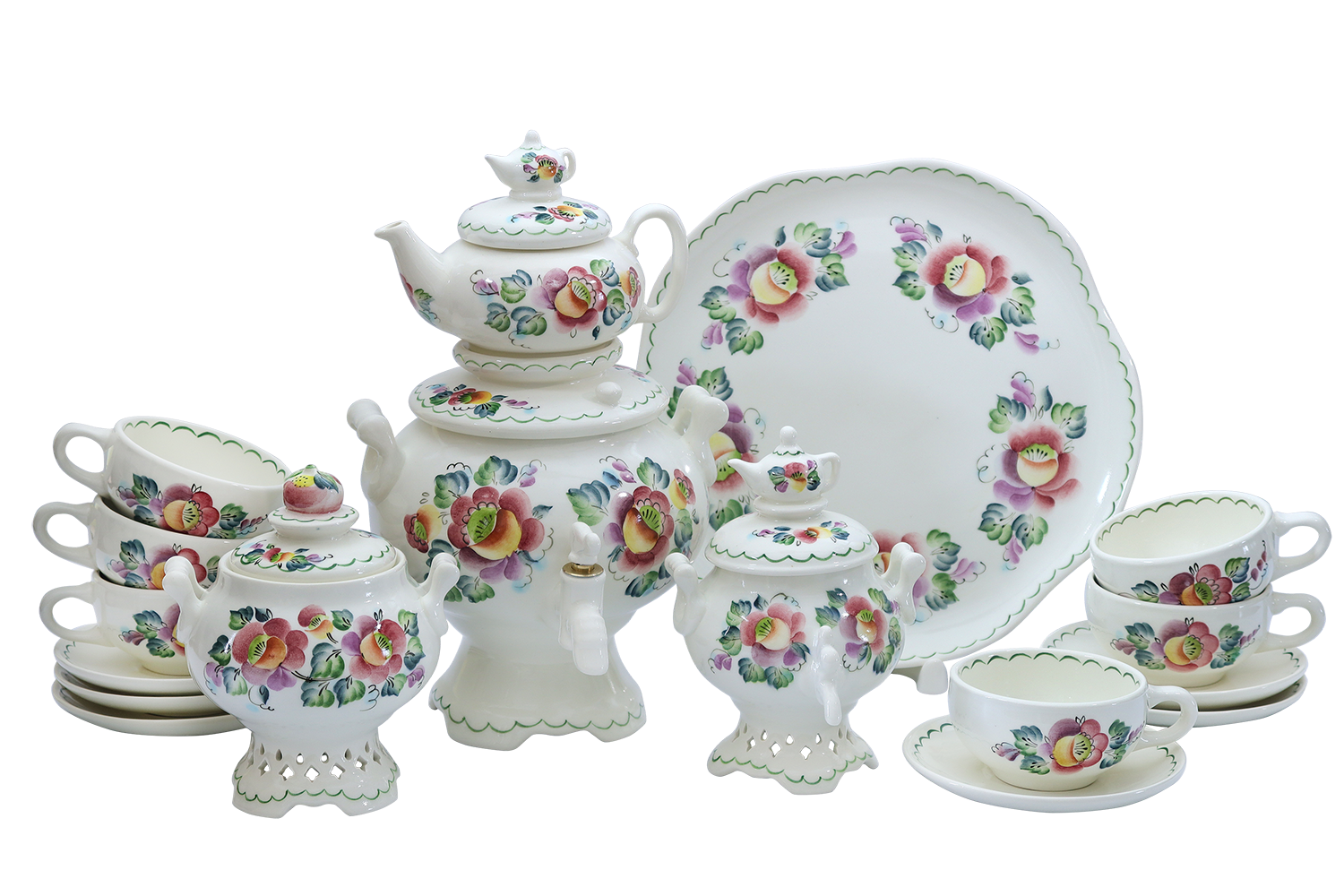 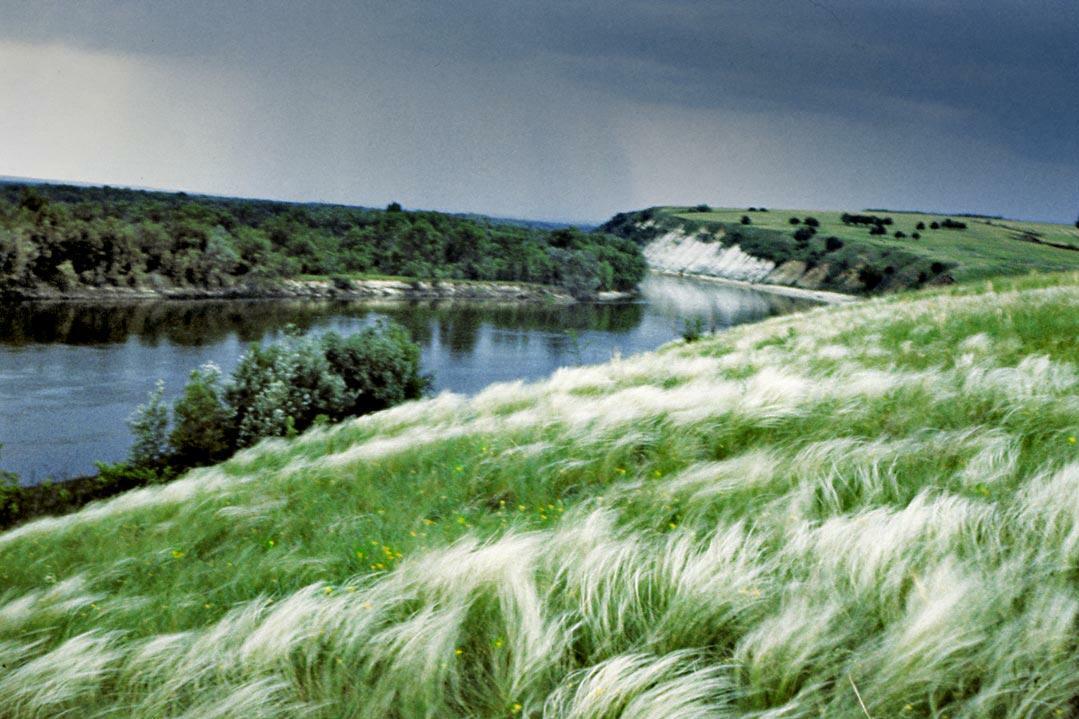 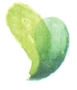 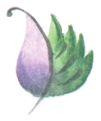 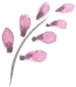 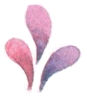 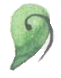 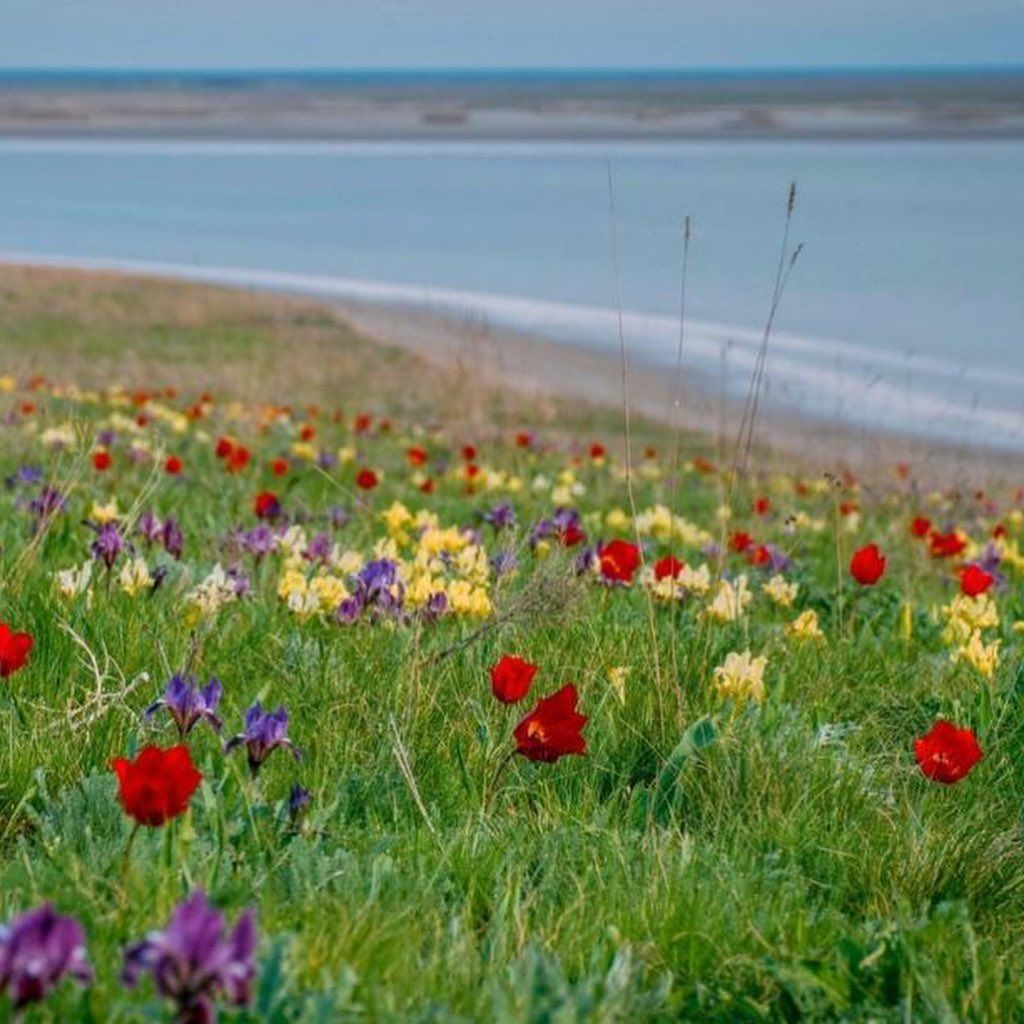 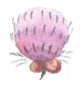 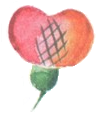 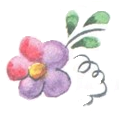 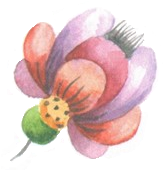 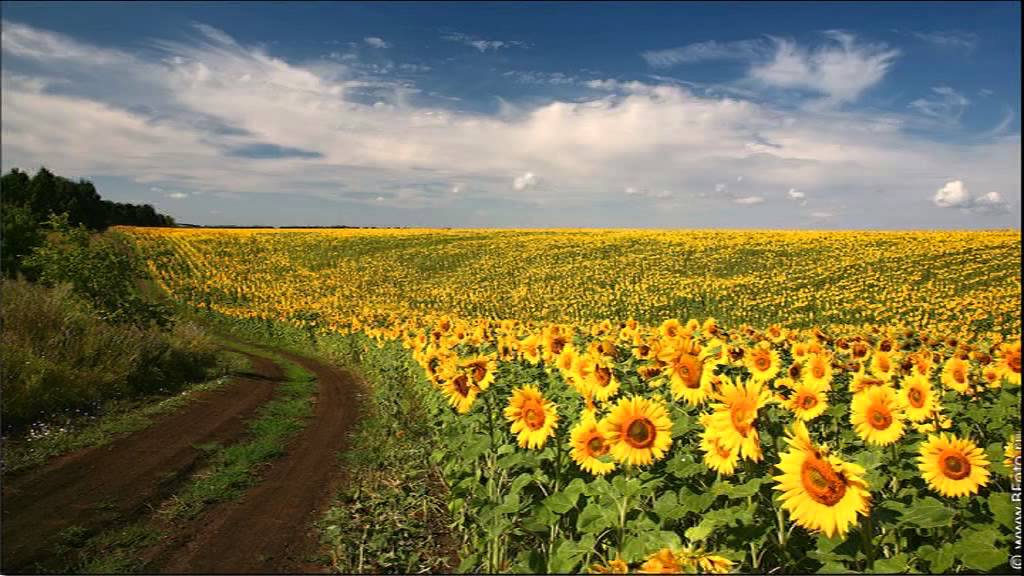 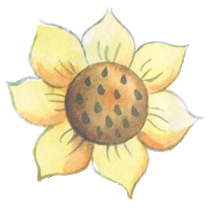 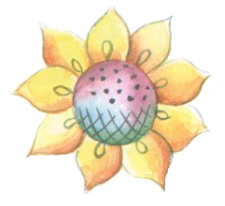 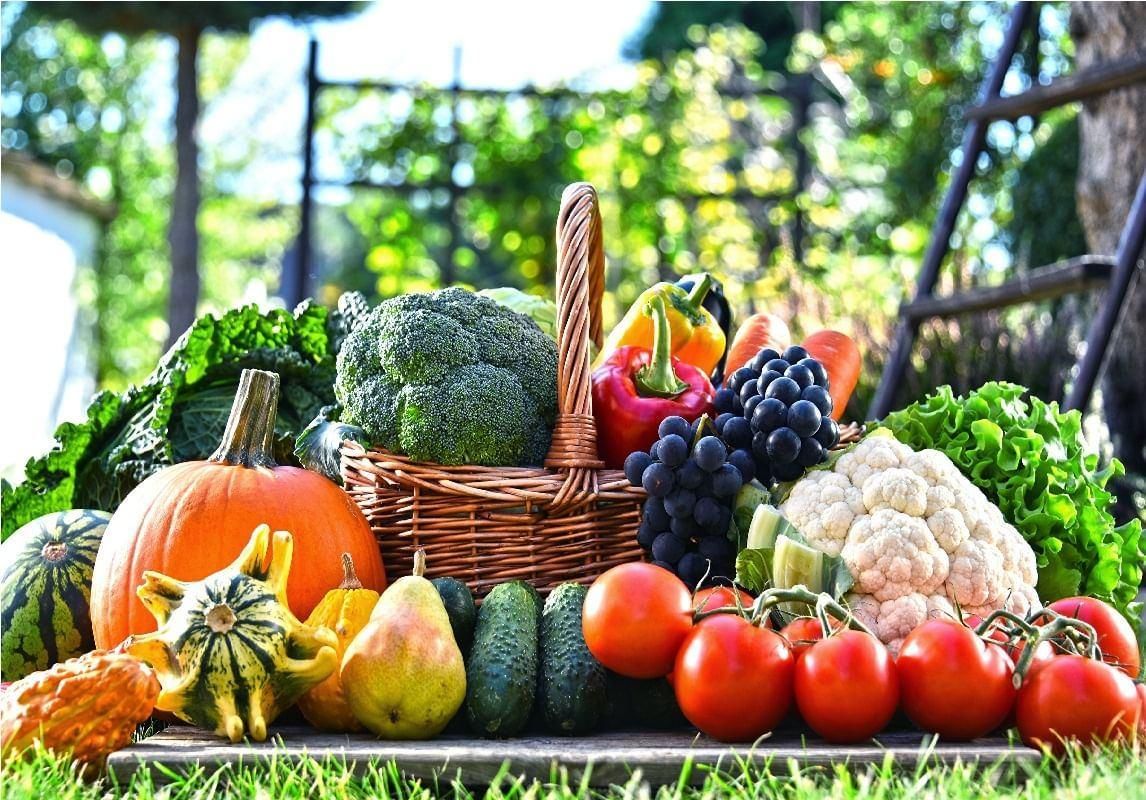 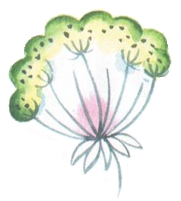 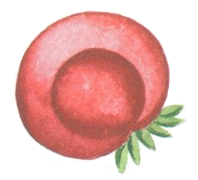 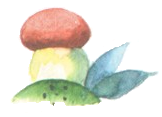 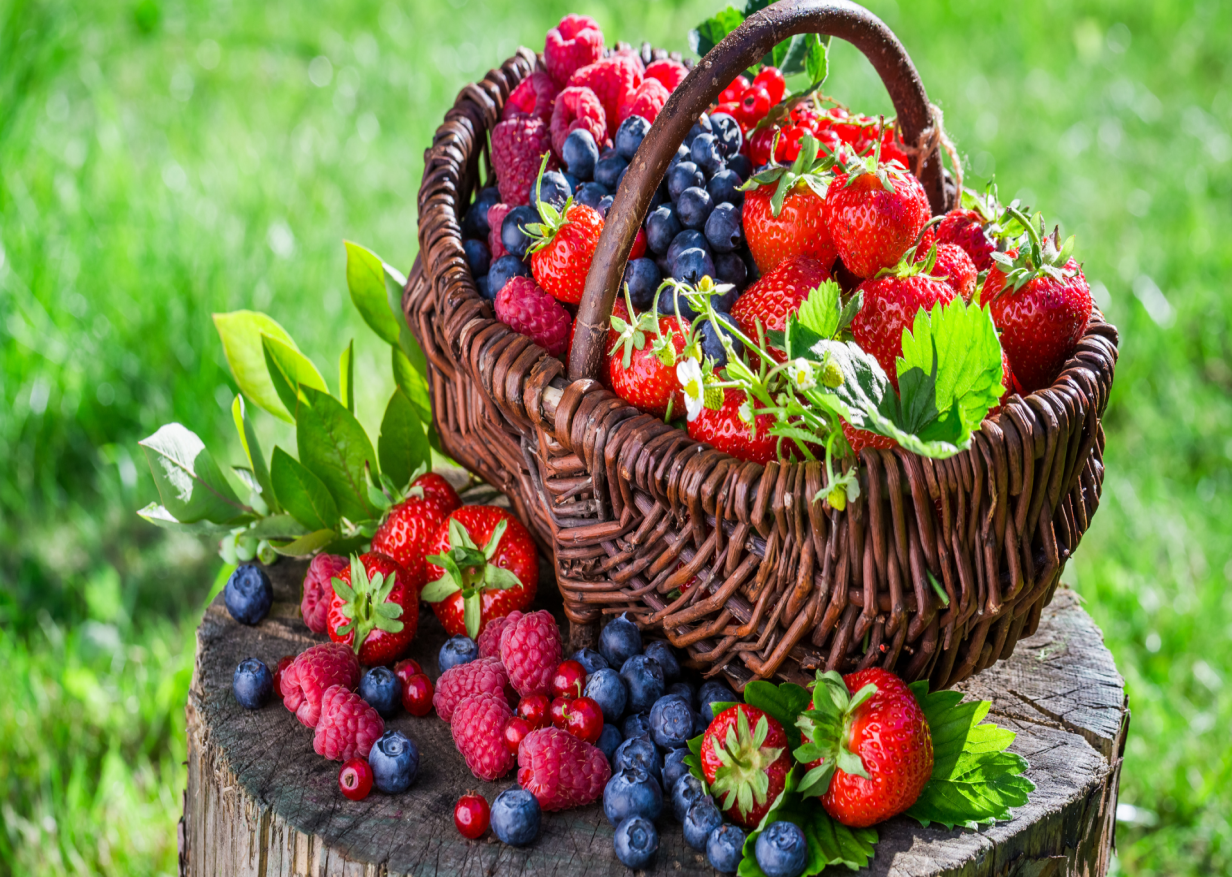 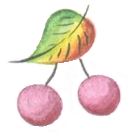 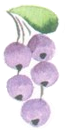 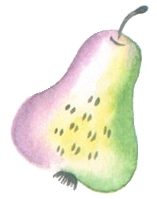 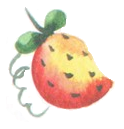 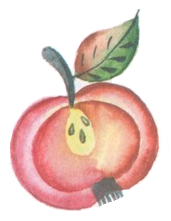